Setting up login details for GO or learning platform
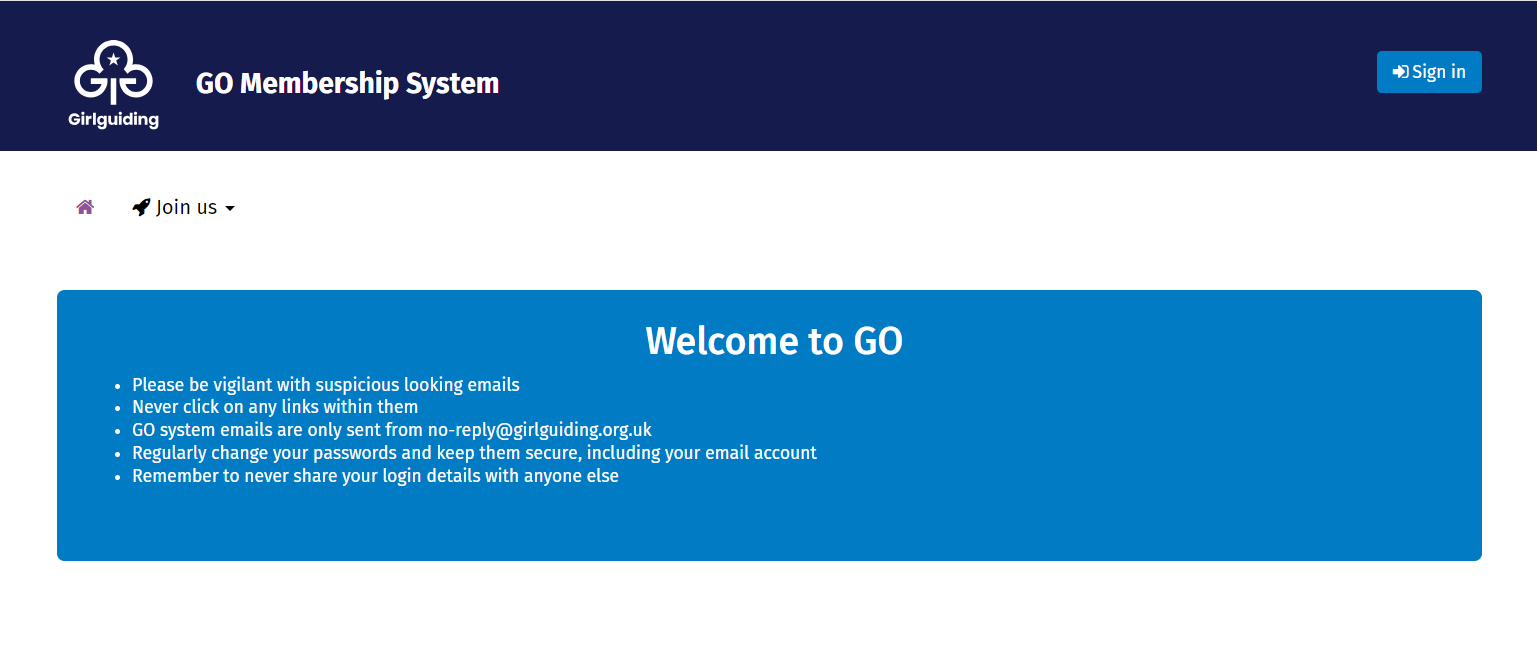 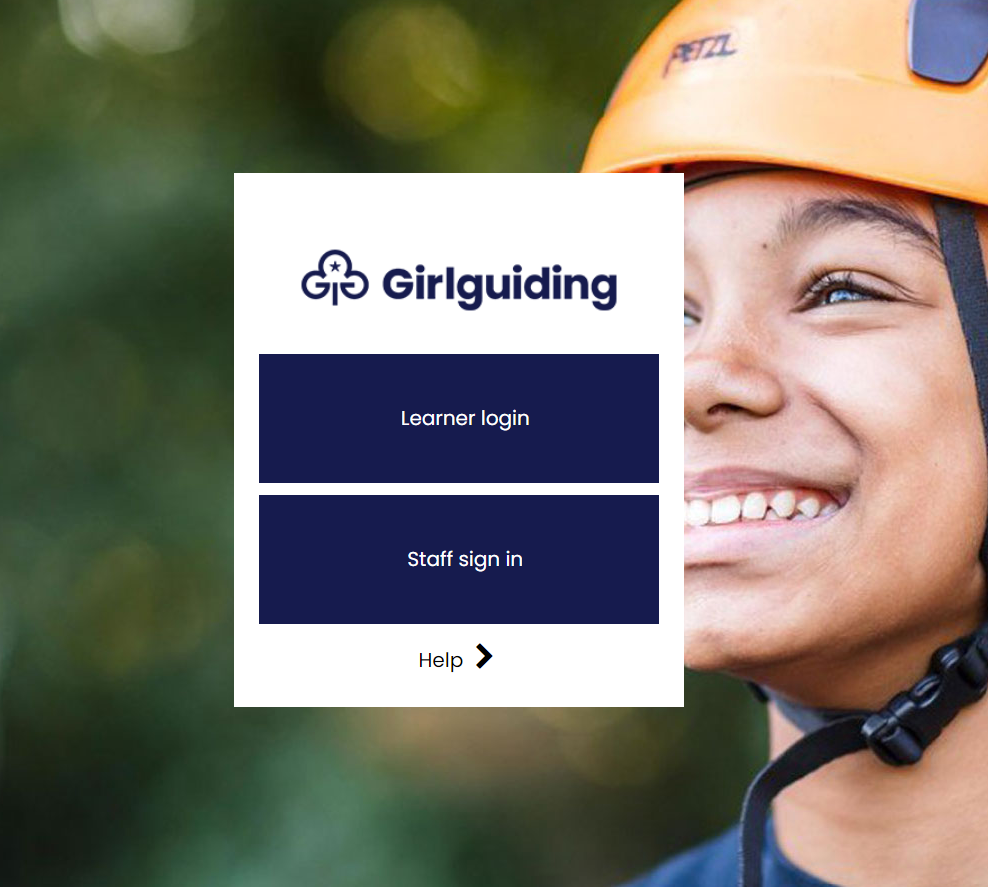 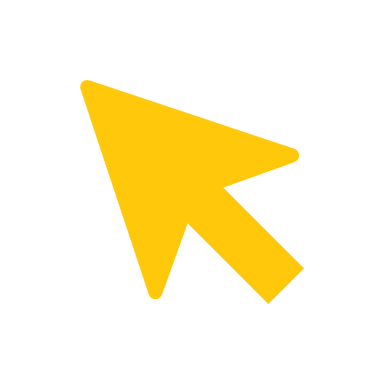 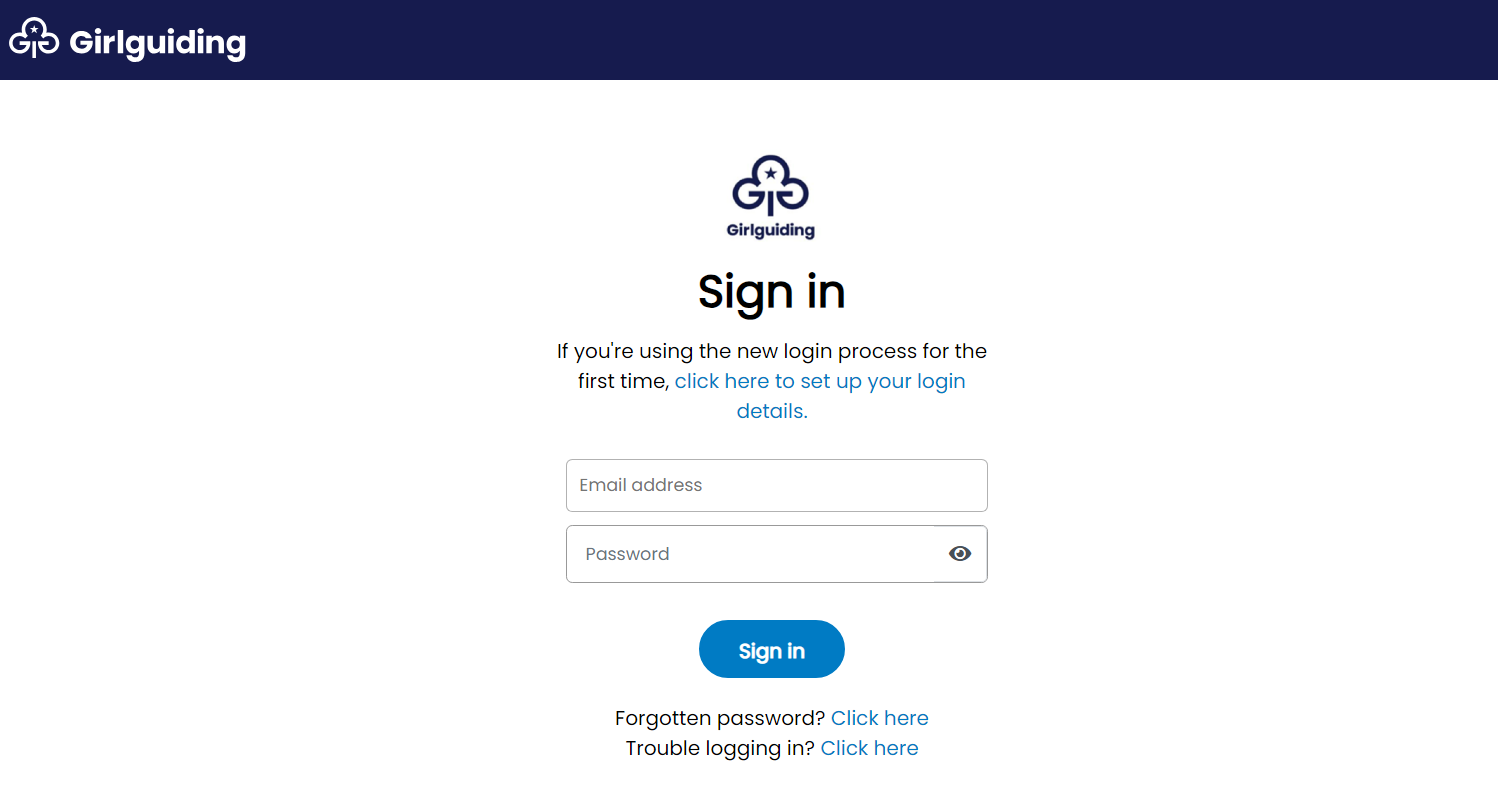 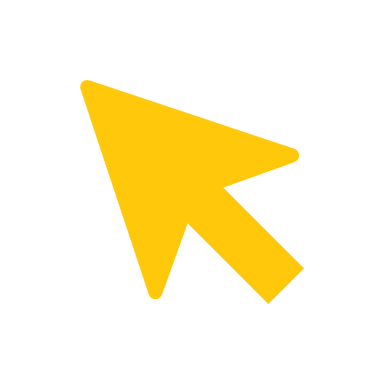 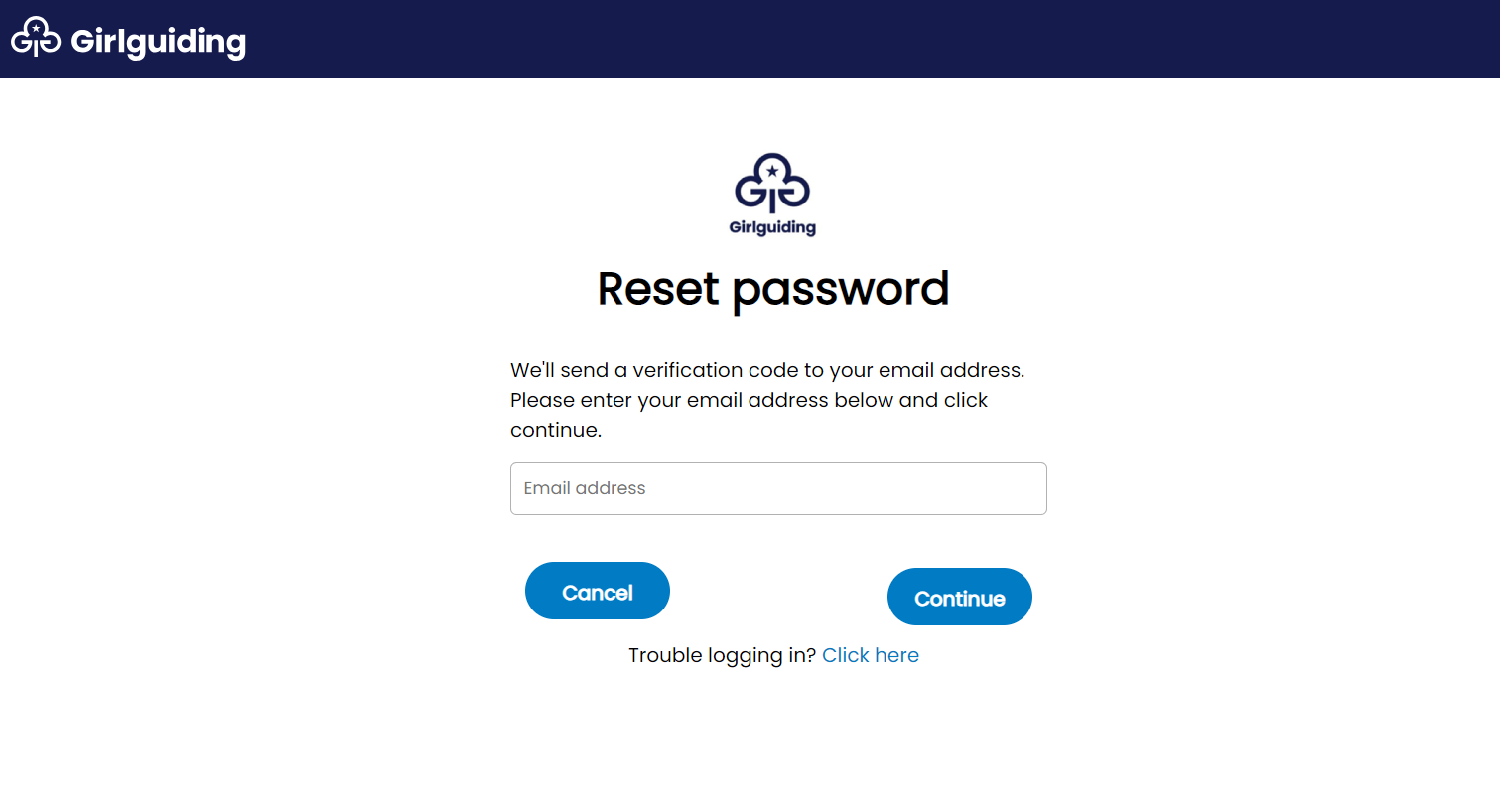 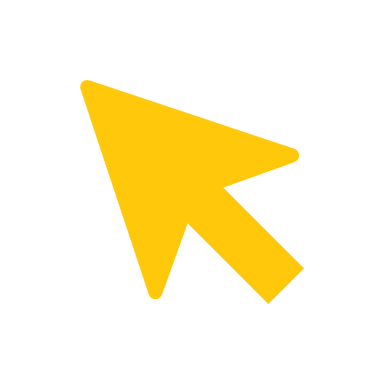 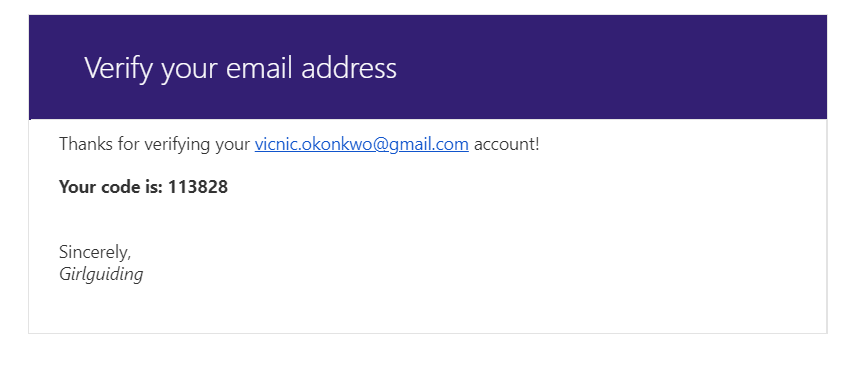 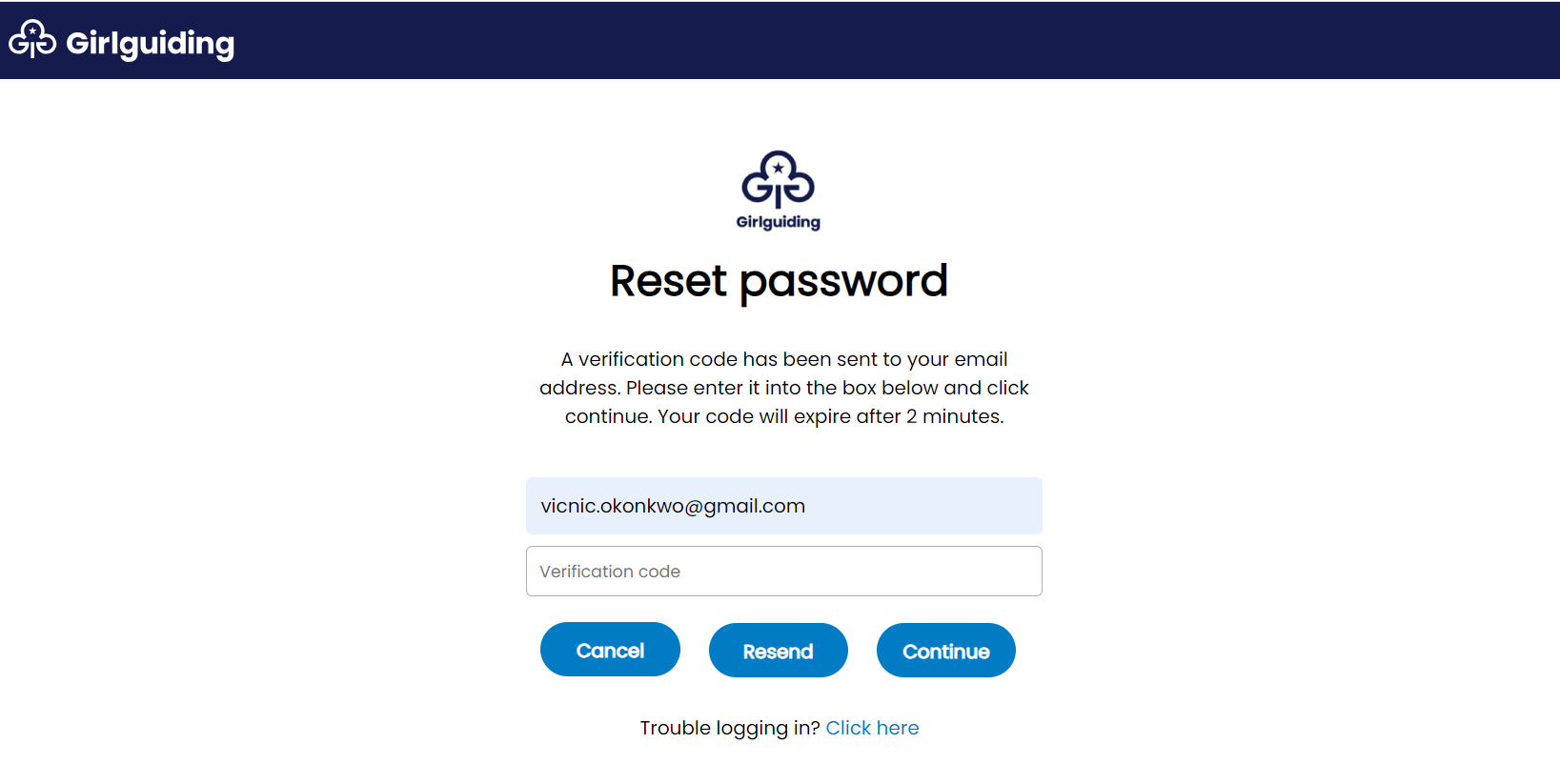 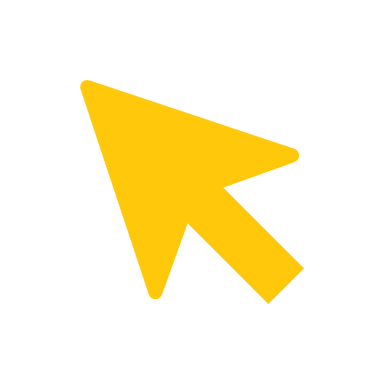 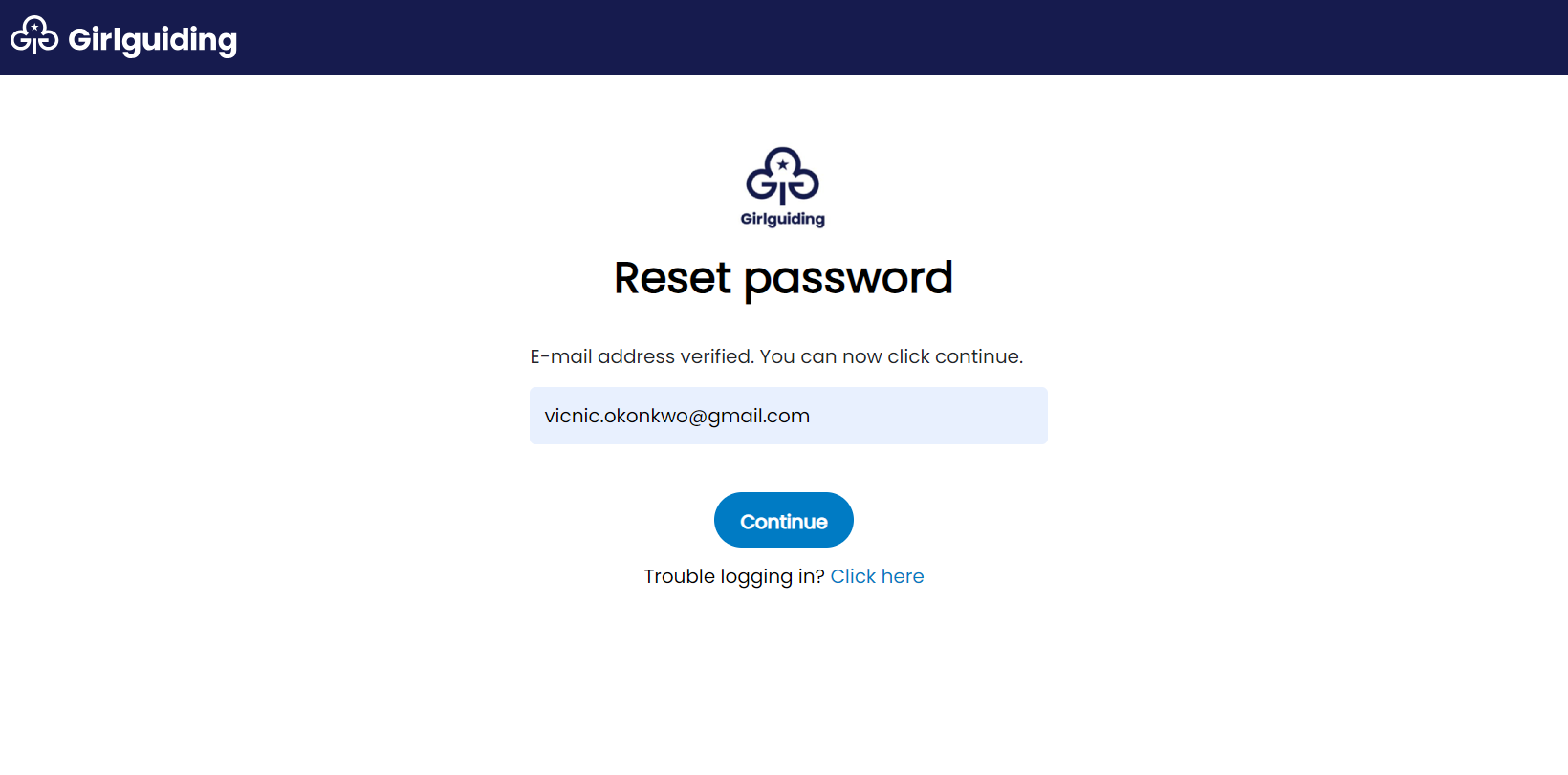 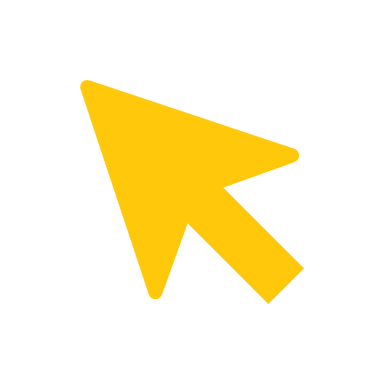 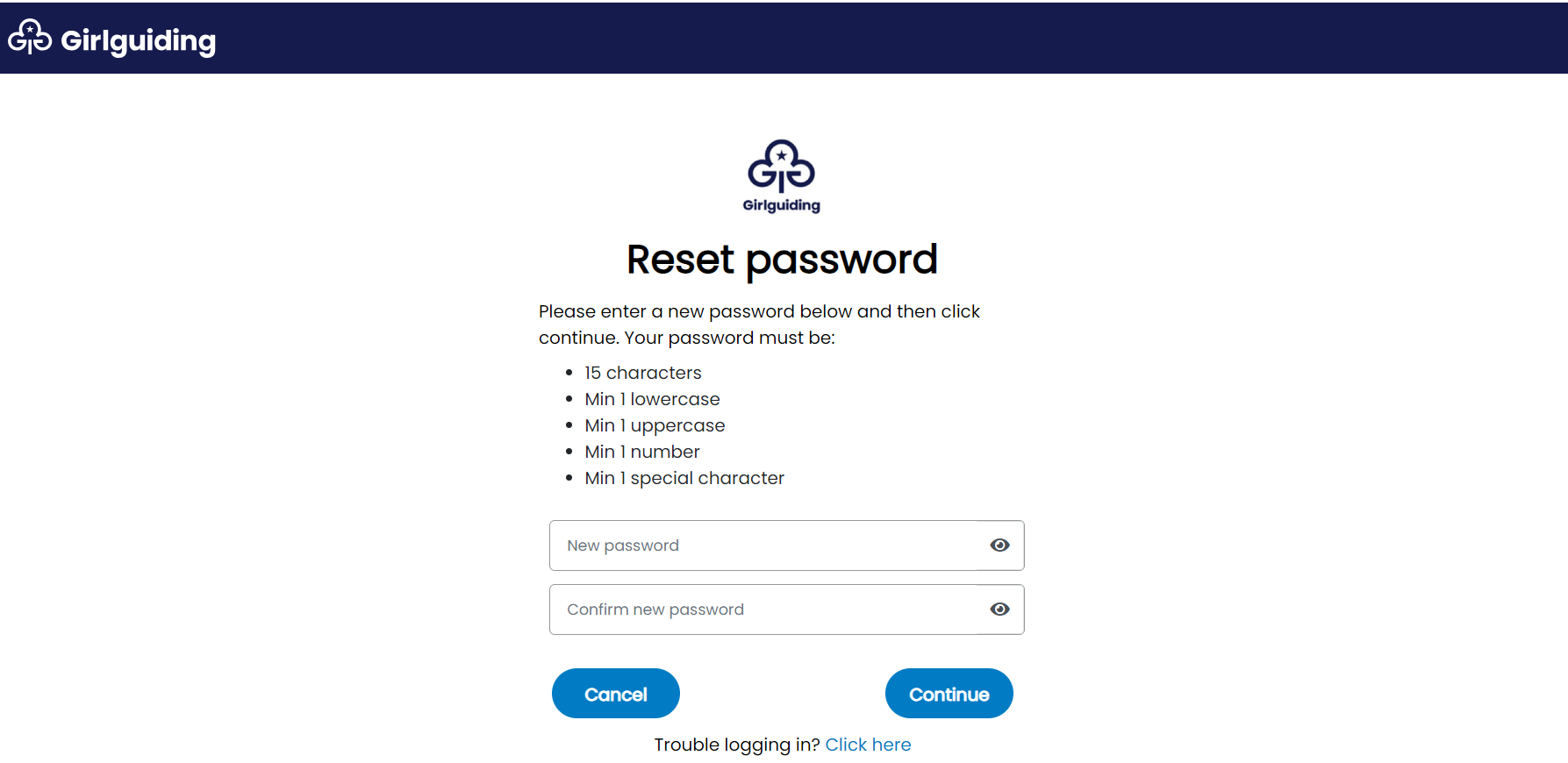 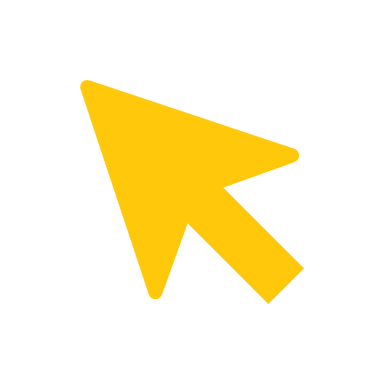 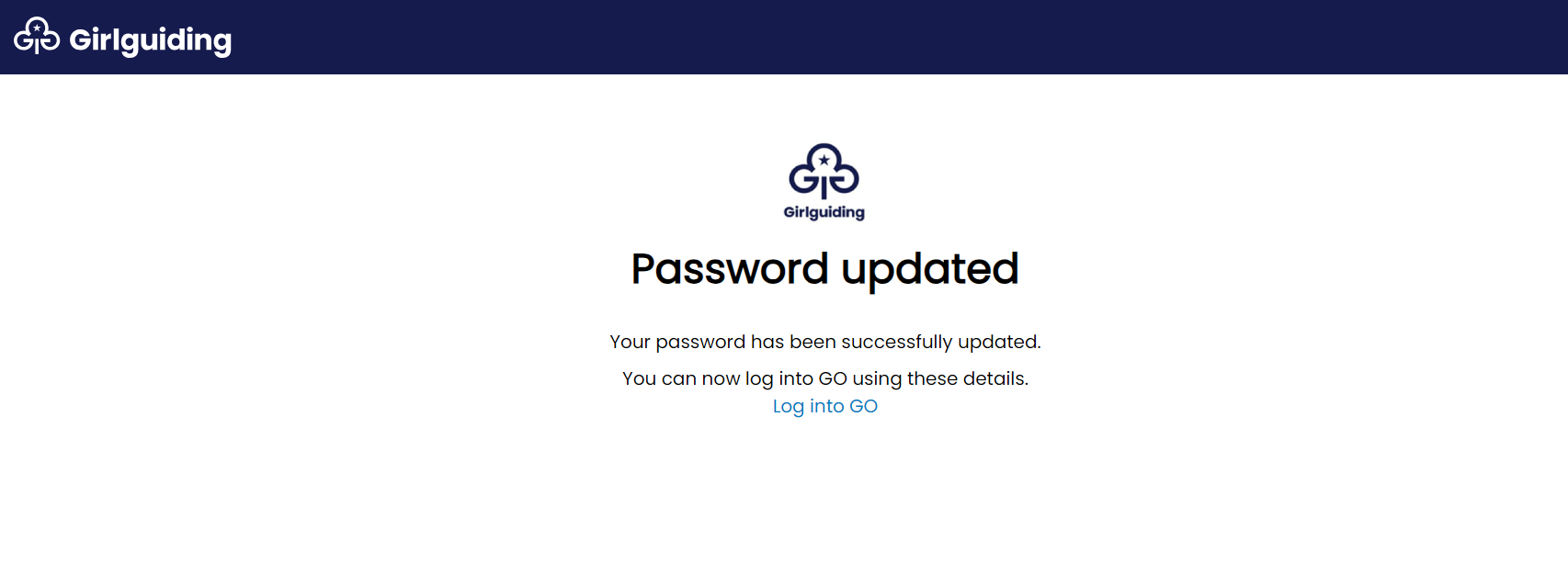